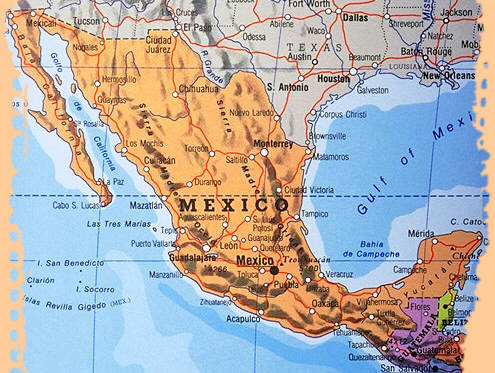 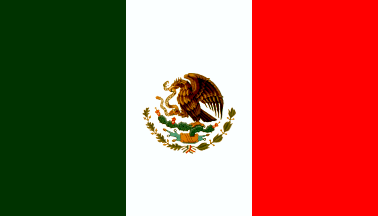 Mexico
Click on the link (PBS Kids) 
to learn about 
Cinco de mayo!
https://safeYouTube.net/w/ras9
Location
Mexico is a country located on the continent of América del Norte (North America).
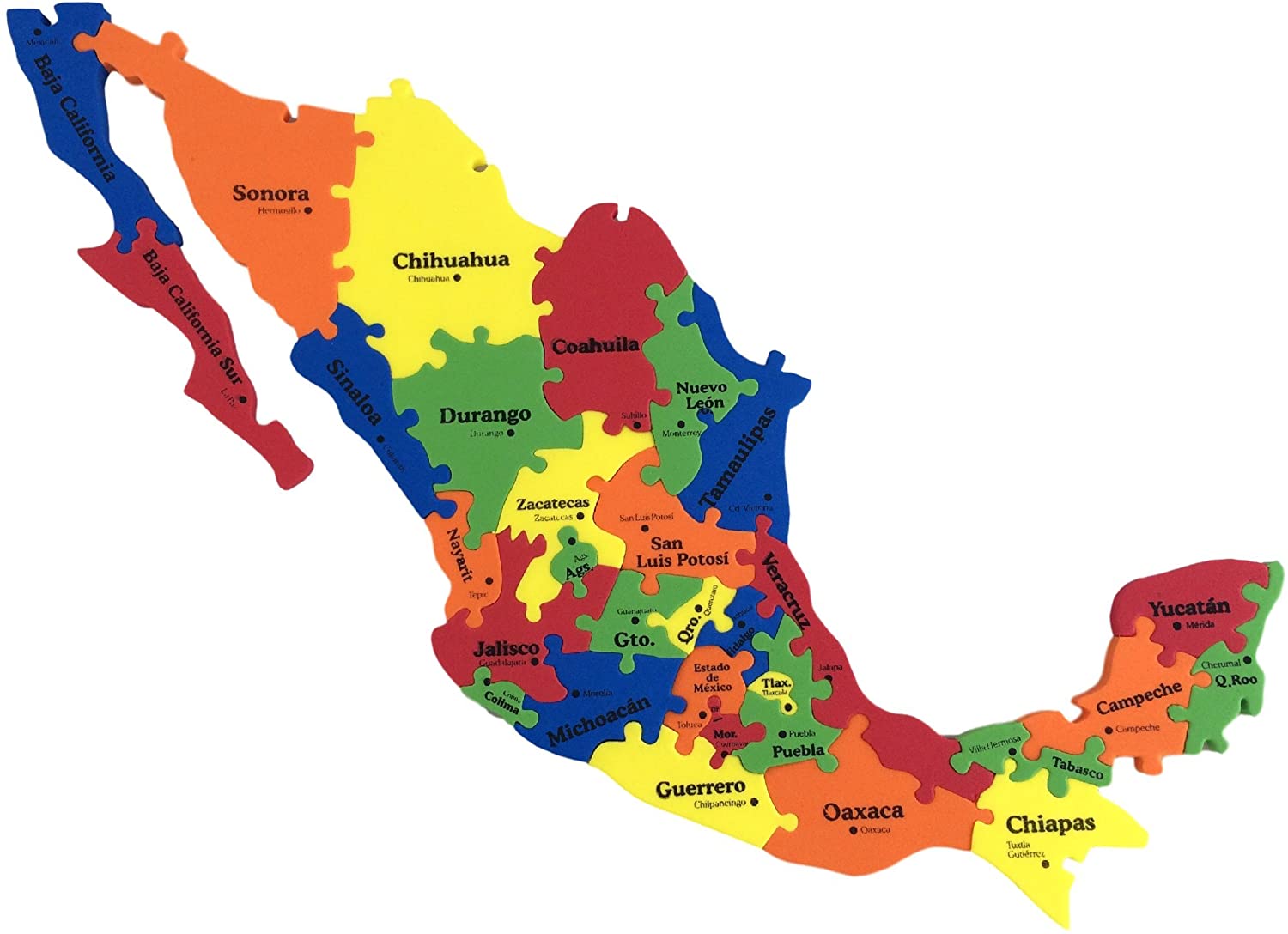 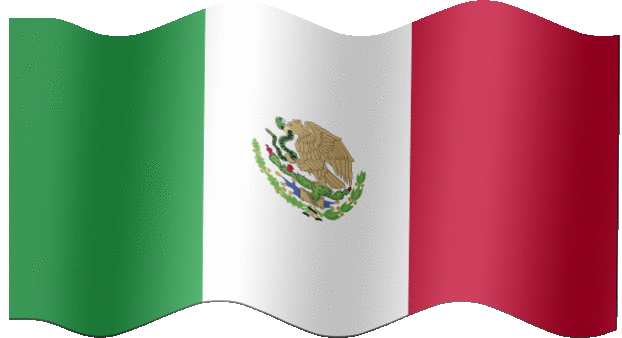 Famous Landmarks
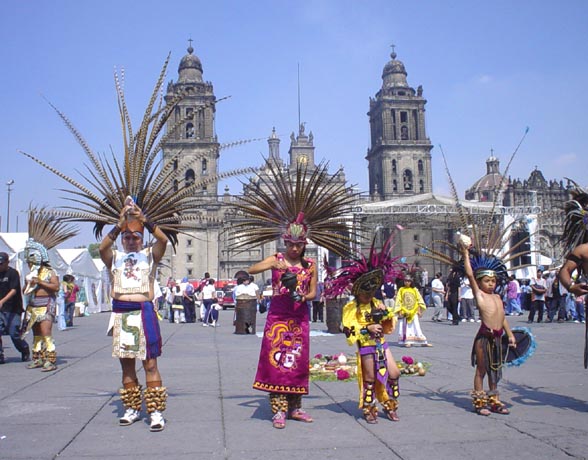 Zócalo, Mexico City –Zócalo- A public plaza. pronounced: thoh-kah-loh.
Chichen Itza- Temple-pyramid of El Castillo (The Castle). https://safeYouTube.net/w/sbs9
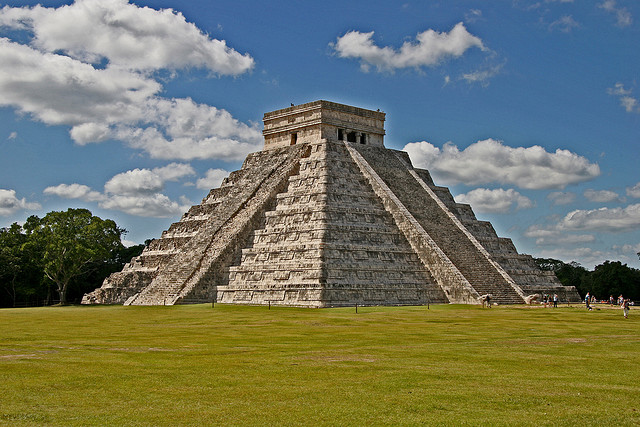 Language
The official language of Mexico is Español.  

Did you know that español isn’t the only language spoken in Mexico?! Click on the links below to hear some examples of native Mexican languages like náhuatl and maya.
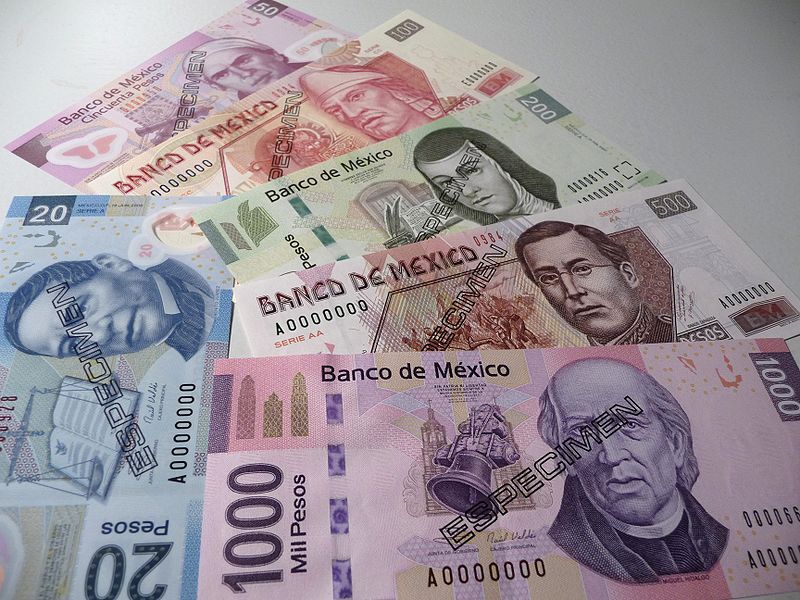 Money
In Mexico, the dinero is called Mexican pesos.

How high can you count en español?
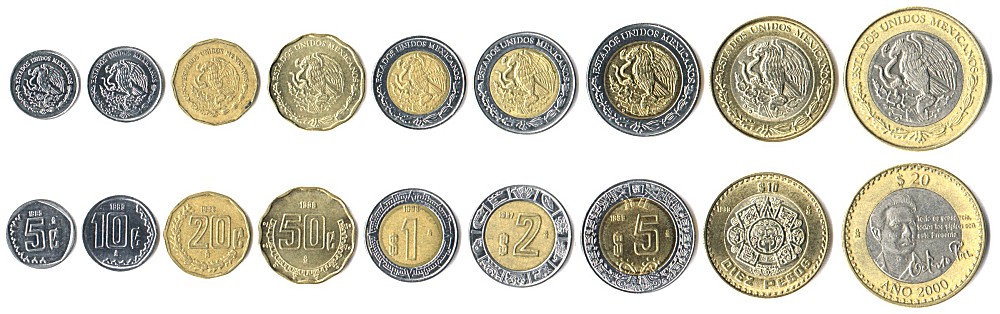 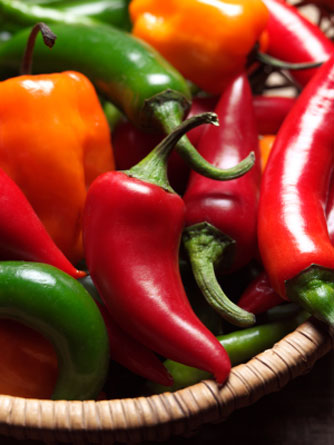 Mexican Food La comida mexicana
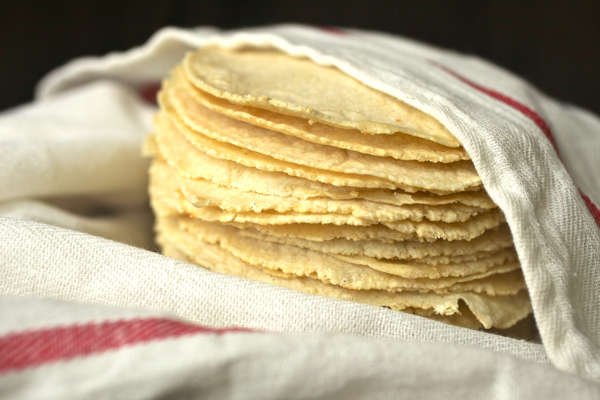 Spicy sauces
Corn tortillas
Rice and beans
Flautas
Tortas 
Quesadillas 
Mole 

Click on the link to take a trip to Mexico!!!  
Yum - Rico!
https://safeYouTube.net/w/r2r9
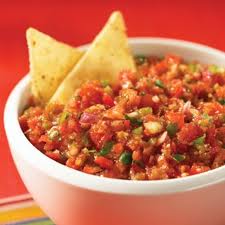 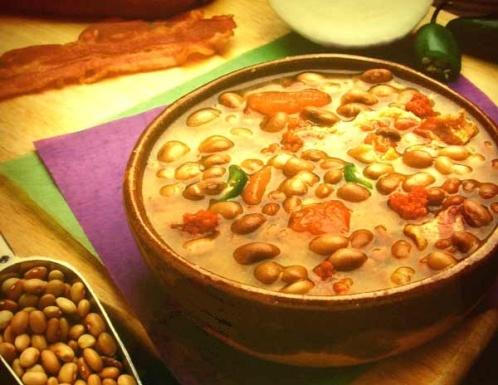 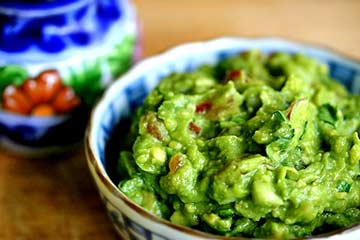 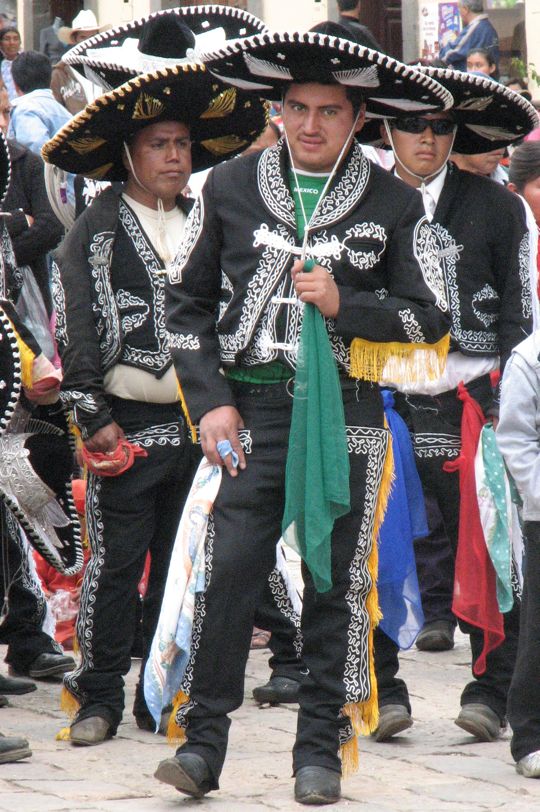 Traditional Clothing
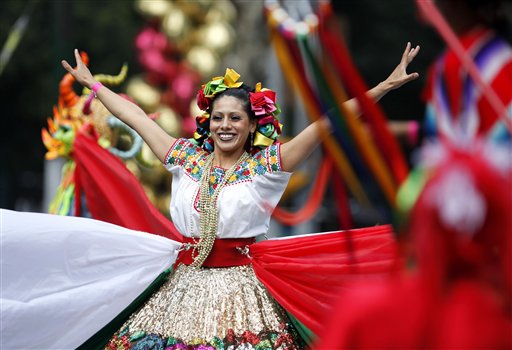 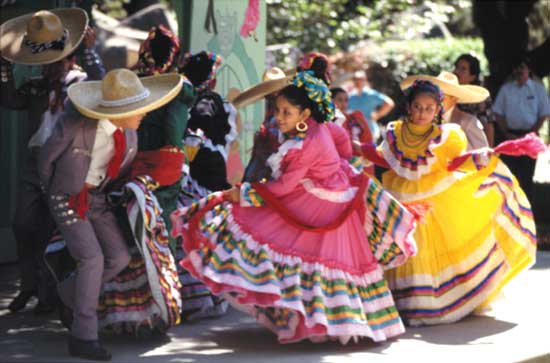 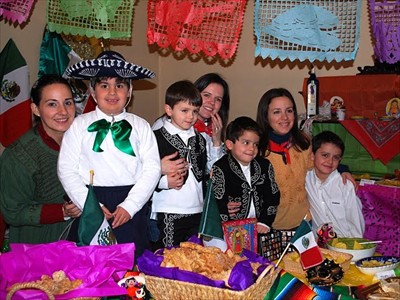 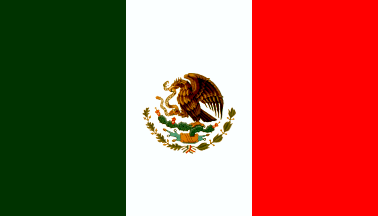 AMIGOS DE FOXBOROUGH

Don’t forget to join us next Tuesday, May 5th 

to continue our celebration of 
CINCO DE MAYO 
with Music, Dance, Art..and more…

STAY TUNED!!!